City of Bonita Springs, Florida
Evaluation and Appraisal Review

Public Meeting
June 7, 2022
5:30-7:00
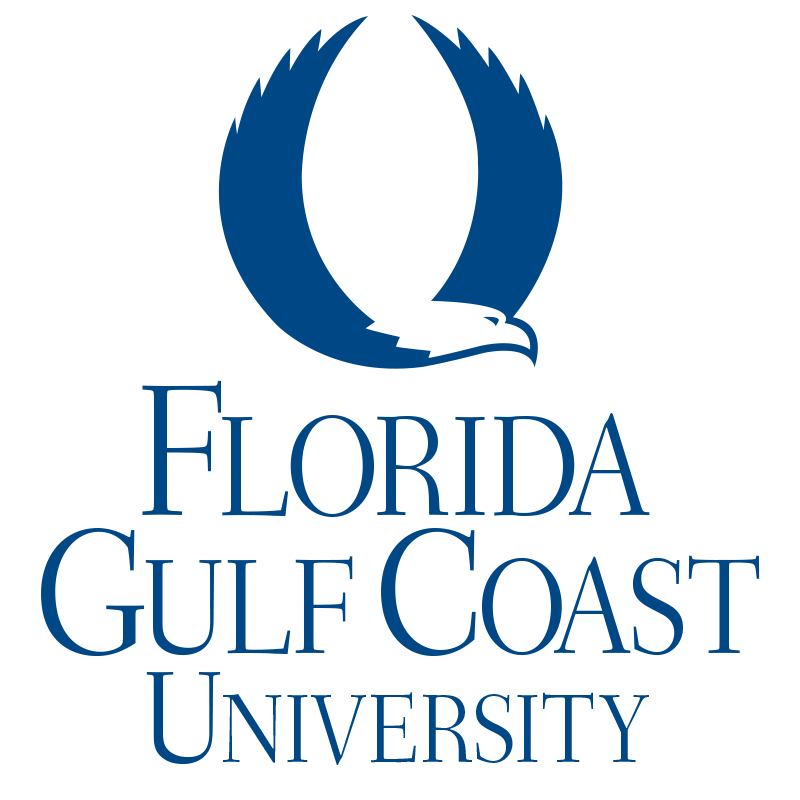 Team Introduction
EAR Workshop Agenda
5:30 - 5:35	Registration, Welcome & Introductions
5:35 – 6:10	EAR Overview
6:10 – 6:40	Community Discussion
6:40 –7:00	Report Out, Wrap Up, and Next Steps
About the Comprehensive Plan
Supports the City’s vision of the future
Long range policies, programs & public investments 
Guides the physical development of the City
Expresses intent through Goals, Objectives & Policies
Comprehensive Plan Elements
Future Land Use
Transportation 
Housing 
Infrastructure 
Conservation/Coastal Management
Recreation & Open Space 
Intergovernmental Coordination
Capital Improvements
Public Participation
Public School Facilities
Relationship to Other Planning Tools
The Evaluation and Appraisal Review (EAR)
Review required every seven years by the State of Florida
Known officially as: Evaluation and Appraisal Review of the Comprehensive Plan i
Review changes in Comprehensive Plan needed to reflect changes in state requirements
Review changes needed to meet City and community goals
Review changes needed to reflect changes in trends and local conditions
Develop preliminary suggestions for amendments to the Comprehensive Plan
EAR does not re-write the Comprehensive Plan

i. See: https://www.floridajobs.org/community-planning-and-development/programs/community-planning-table-of-contents/evaluation-and-appraisal-of-comprehensive-plans
EAR Process Overview
2
3
1
Evaluation 
and Appraisal 
Report 2023
Land
Development 
Regulations Future
Amend
Comprehensive 
Plan 2024
Review CURRENT Bonita Springs Plan
Update planning goals, objectives, and policies as needed
Revise  land development regulations
Preliminary Research
EAR Draft Report Winter 2023
Project Framework
Report
Project Framework
Report
Bonita Springs EAR Process
HERE
LPA & Council Review
Winter 2023
Submission to State DEO
By 4/1/23
Background Report
Fall 2022
ONGOING PUBLIC OUTREACH & CIVIC ENGAGEMENT
City of Bonita Springs Strategic Priority Areas
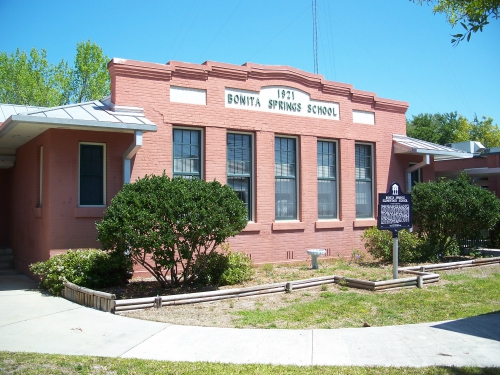 Quality of Life
Strong Neighborhoods & Healthy Communities
Walkability & Complete Streets
Transportation
Land Use
Housing
Parks & Recreation
Emergency Evacuation
Schools
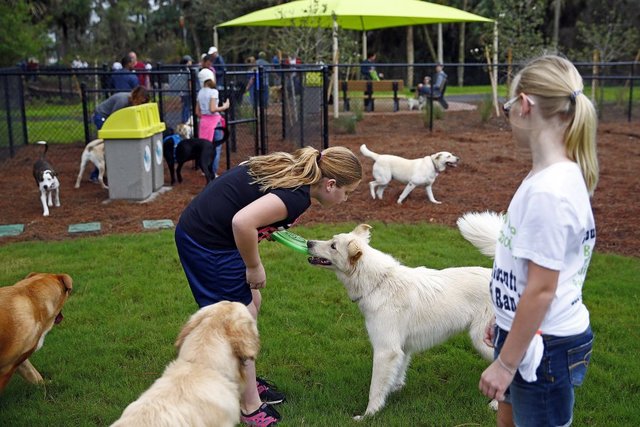 Water & Environment
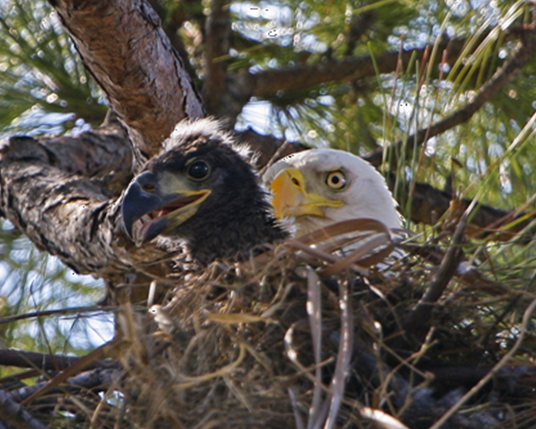 Growth & Development
Water Quality 
Stormwater
Utilities
Beach & River Water
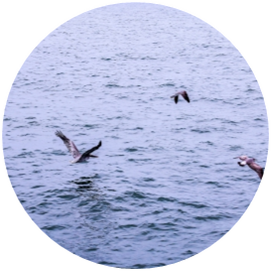 Economic Development
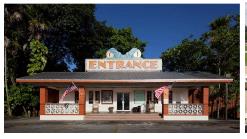 Downtown
City-wide aesthetics 
Development Priorities
Density
Land Use
Industry and Commerce
Employment
Corridor Development
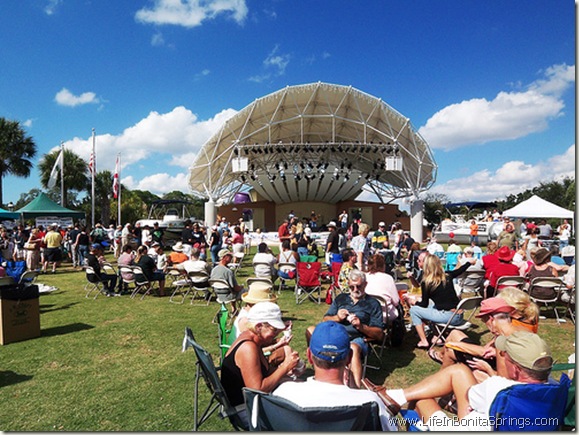 Governance
Intergovernmental Relationships & Cooperation
Citizen Outreach & Accessibility
Financial Resilience
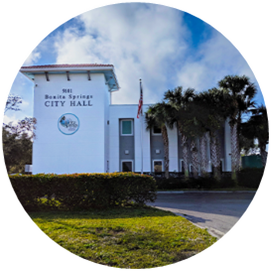 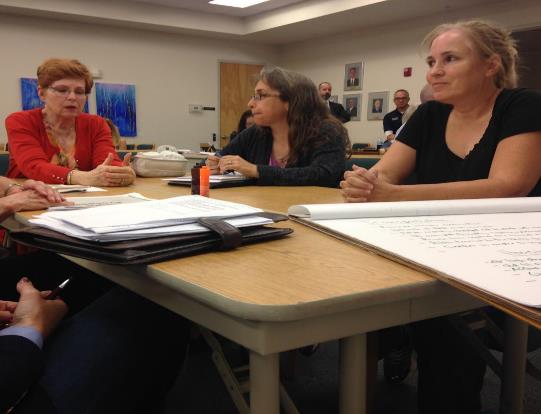 Discussion Groups
Ground Rules
Respect all viewpoints
Be patient and cooperative
Listen to one another
Be brief and to the point
Small Table Discussions
15 minutes per table
Ideas on easel pads
Keeping record of ideas
Then… Switch to new topic
Online email to: bonitaear2023@cityofbonitasprings.org
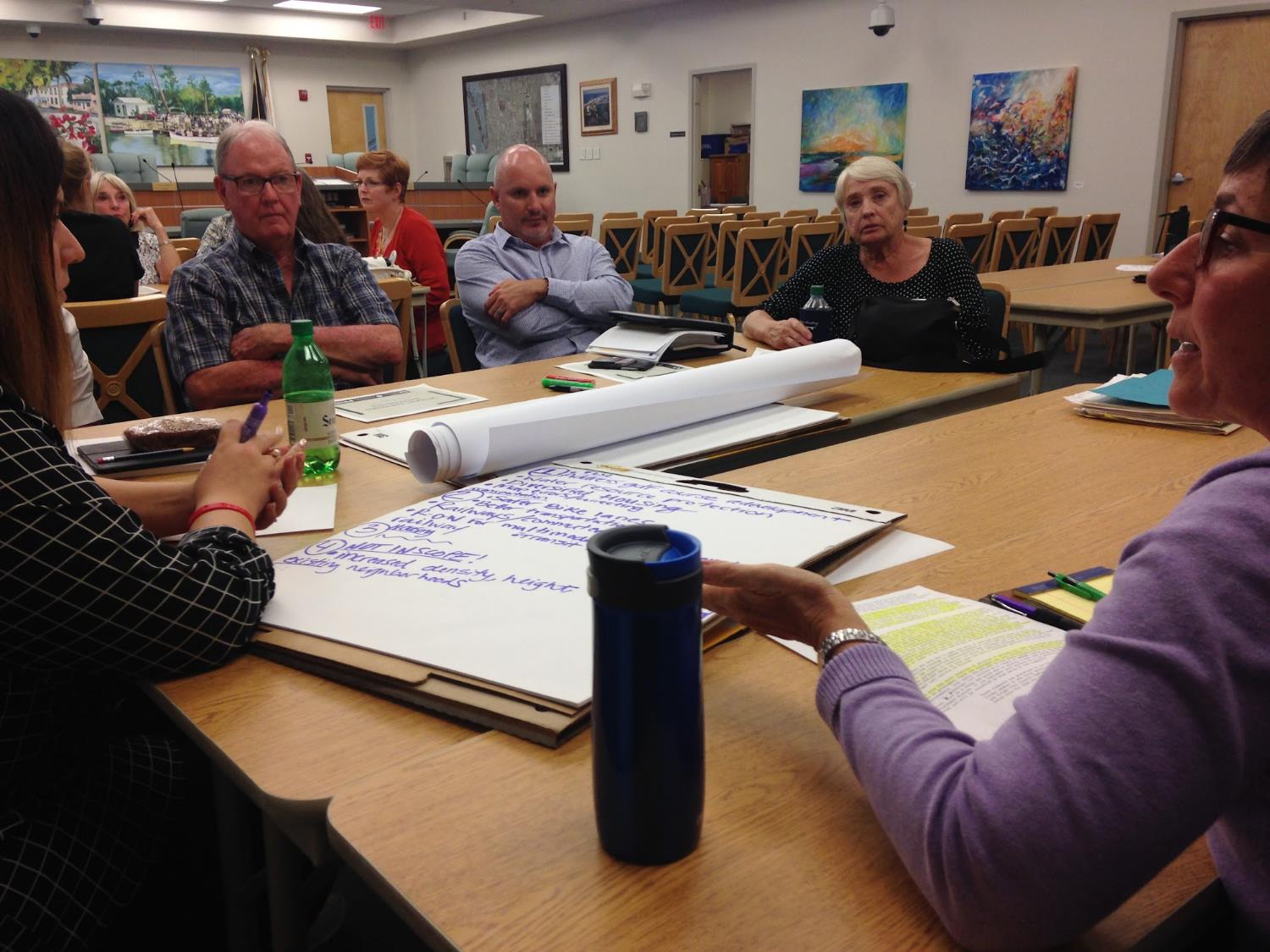 Discussion Questions
Future EAR Engagement
Information and Resources
City of Bonita Springs 
https://www.cityofbonitasprings.org/ 

EAR Contact Email
bonitaear2023@cityofbonitasprings.org 

Project Contact
Dr. Margaret Banyan | 239.590.7850 | mbanyan@fgcu.edu

Department of Economic Opportunity
https://floridajobs.org/community-planning-and-development/programs/community-planning-table-of-contents/evaluation-and-appraisal-of-comprehensive-plans
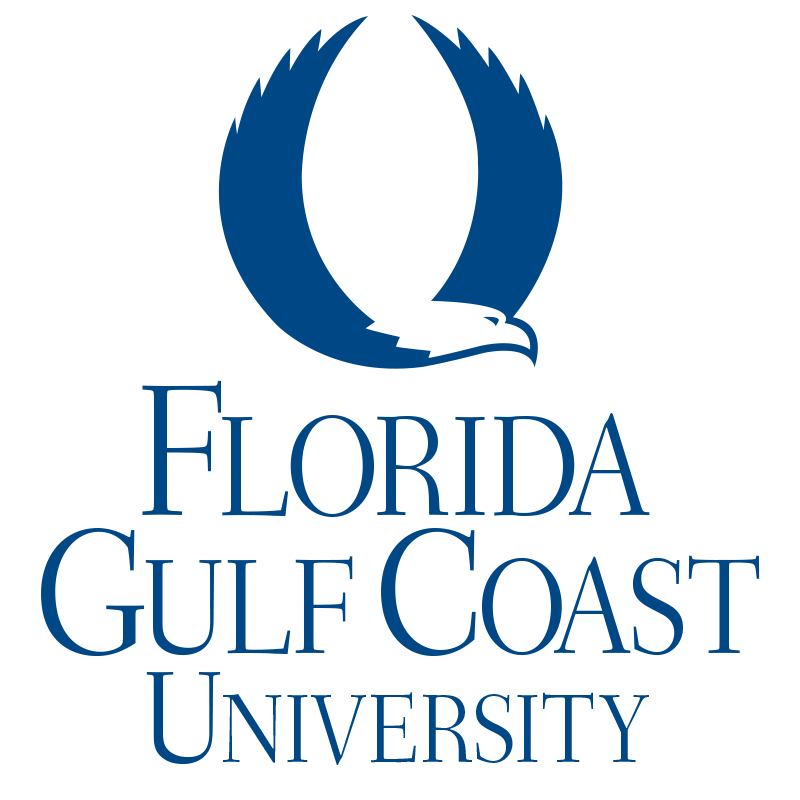